The 22th CNS International Summer School (A3F-CNSSS23)
Investigation of single-particle and collective behaviour in K-isotopes
By
ROZINA RAHAMAN
Under the supervision of Dr. ABHIJIT BISOI
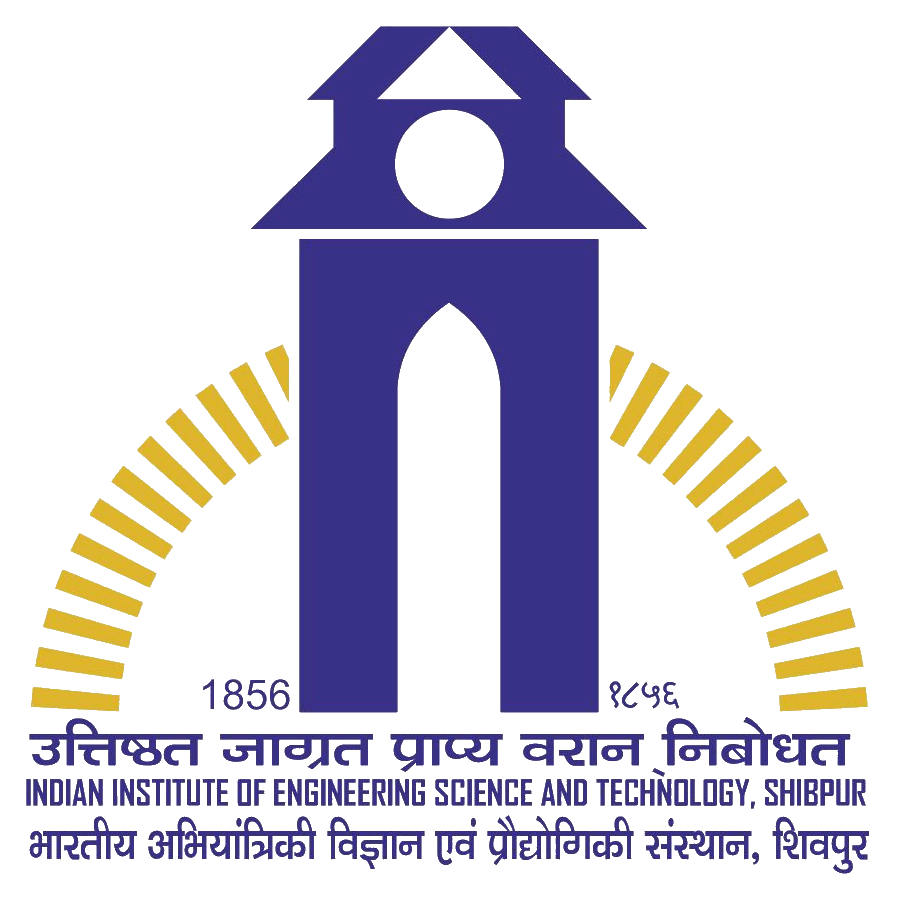 Department of Physics
IIEST, Shibpur, West Bengal, India
Outline of the talk
Introduction
 Why 38,40K? 
Experimental Details
38K 	
40K
Introduction
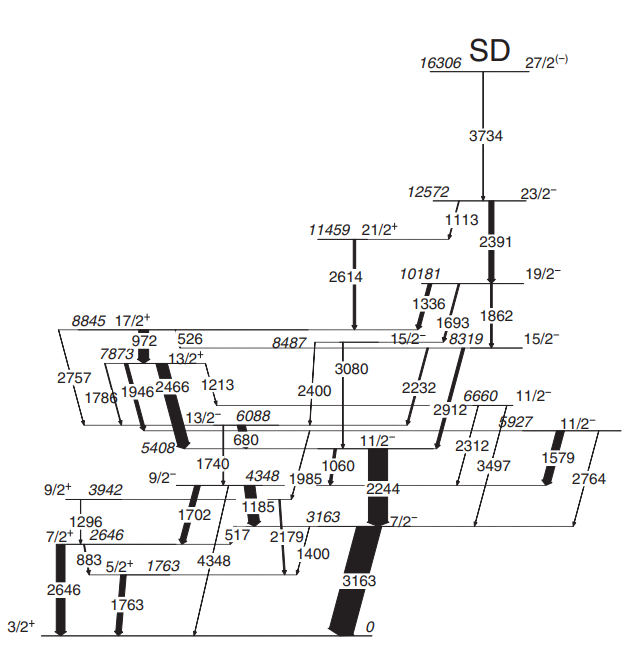 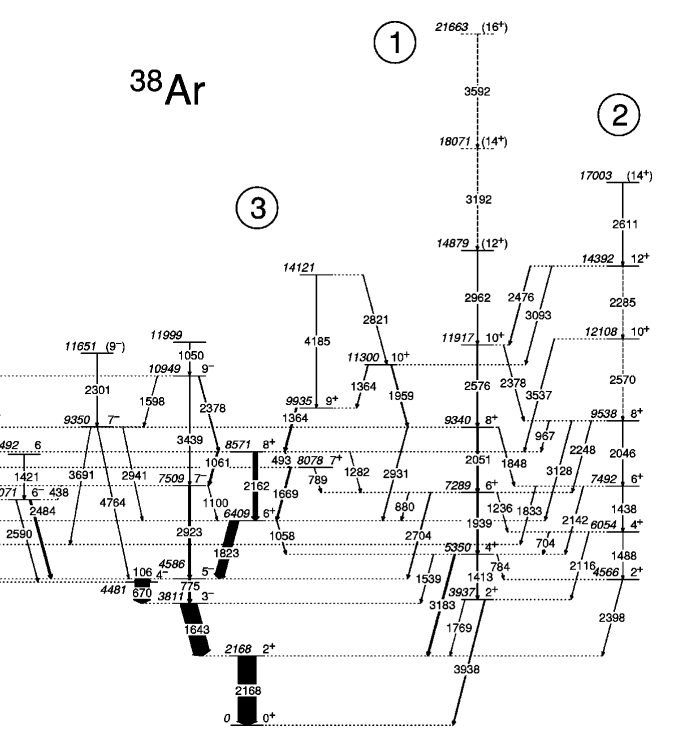 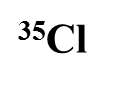 Ref: PRC 88, 34303 (2013)
PRC 65, 034305 (2002)
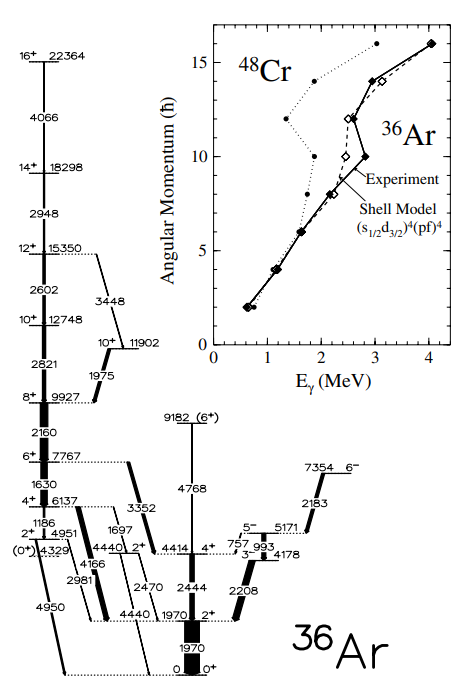 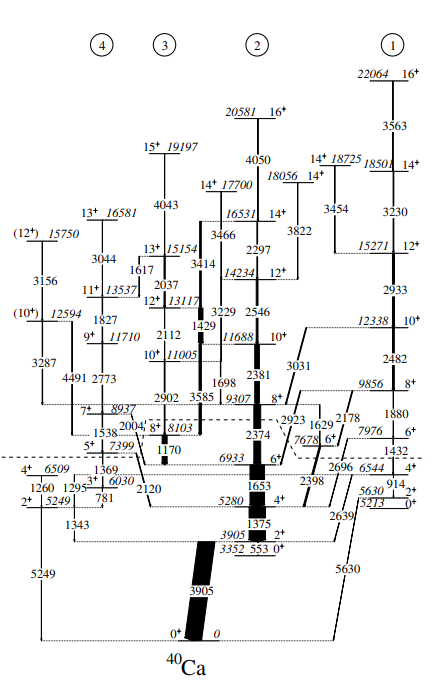 PRL 85, 2693 (2000)
PRL 87, 222501 (2001)
Why 38,40K ?
A~40 region gives us an opportunity to investigate experimentally the interplay between single-particle and collective-mode excitations and interpret them theoretically by using large-basis shell-model calculations.

38K (Z = N = 19) and 40K (Z = 19, N = 21) are the odd-odd nuclei in this mass region.

38Ar is the isobaric partner nucleus of 38K. It shows two normal deformed bands, which are generated from 4p-4h excitation.

40Ca is the isobaric partner nucleus of 40K. It shows a superdeformed band, which is generated from 8p-8h excitation.

We also expect collective excitations at higher excitation energy in 38K and 40K, generated from multi-particle  multi-hole excitations.
Experimental Details
First experimental details
Beam & Target
13 Compton-suppressed clovers were mounted at five different angles, i.e., 1480 (4), 1230(2), 900(4), 570(2), and 320(1) with respect to the beam axis.
Beam: 28Si
 Target: 12C (50 μg/cm2) 
Backing – 197Au (18 mg/cm2) 
Beam Energy: 110 MeV
Detectors
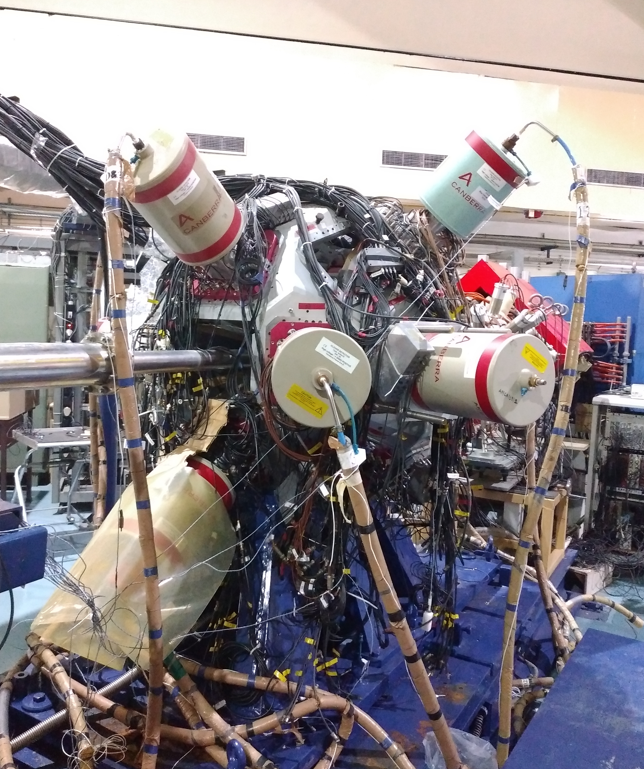 INGA-IUAC detector setup
Beam – 19F
Target – 27Al (0.43 mg/cm2)
Backing – 197Au (11.4 mg/cm2)
Beam Energy – 68 MeV
12 Compton-suppressed clovers were mounted at four different angles, i.e., 1480 (4), 900(4), 570(1), and 320(3) with respect to the beam axis.
Beam & Target
Detectors
Second experimental details
38K
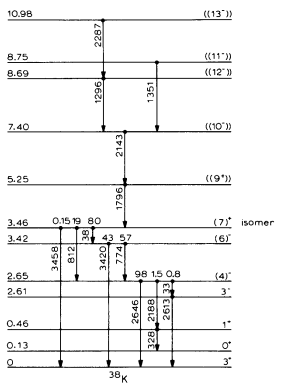 38K has been substantially investigated through proton-, deuteron-, and alpha-induced reactions but there are few experiments where heavy ions were used.
The 38K nucleus was previously studied by C. J. van der Poel et al.
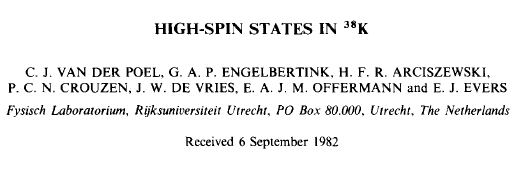 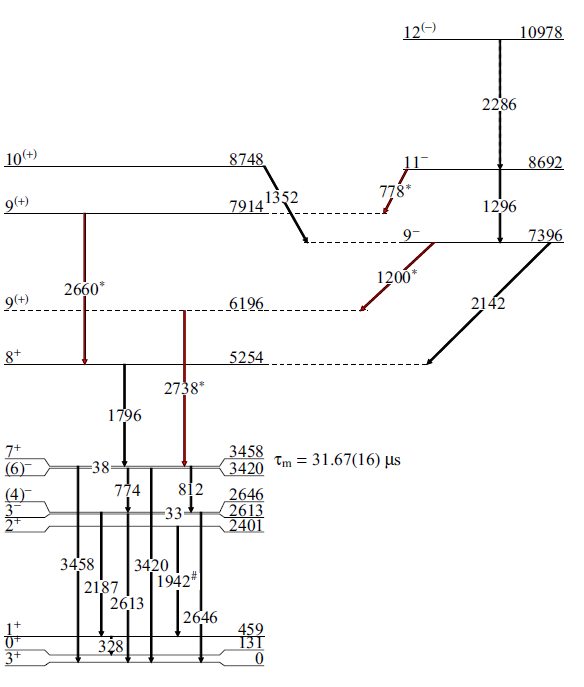 Previous level scheme of 38K
Final level scheme of 38K
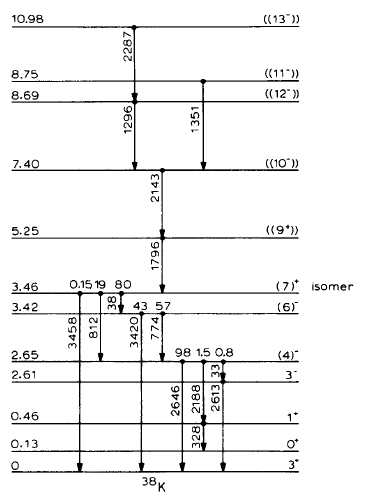 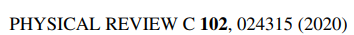 Theoretical Calculation
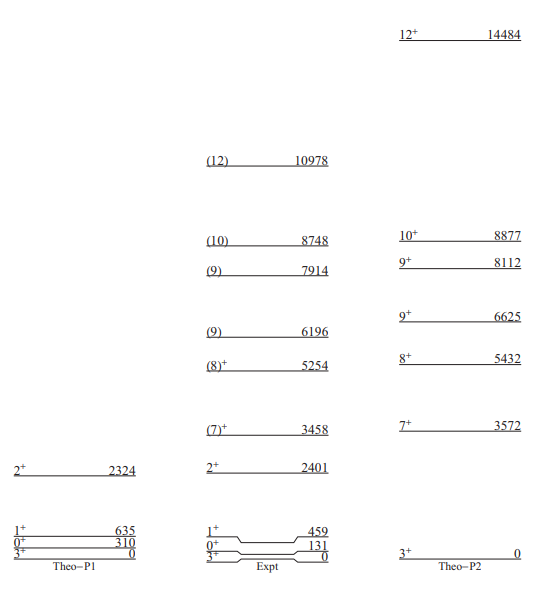 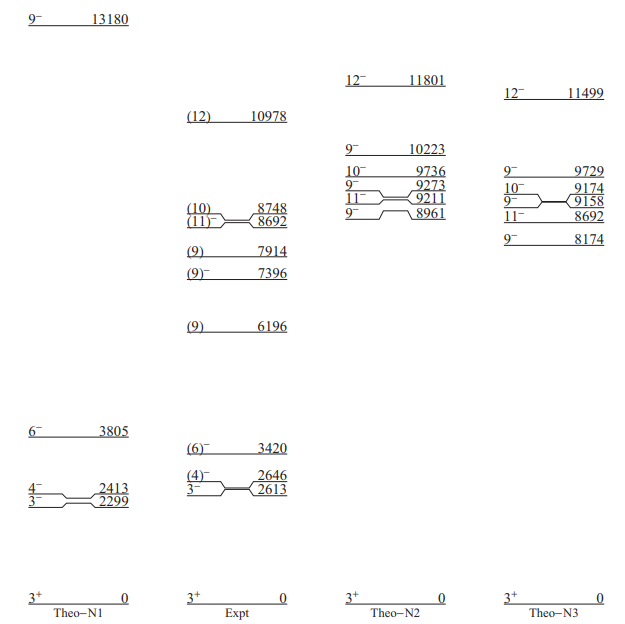 Positive parity states
Negative parity states
Large basis shell model (LBSM) calculation have been performed using the code OXBASH in order to understand the microscopic origin of each excited levels of 38K .
 Core:  16O.
Valance particle : 22.
Model space: sdpf . 
 Interaction : sdpfmw.
 The valance space consists of 1d5/2, 1d3/2, 2s1/2 ,1f7/2, 1f5/2, 2p3/2 , 2p1/2 for both protons and neutrons.
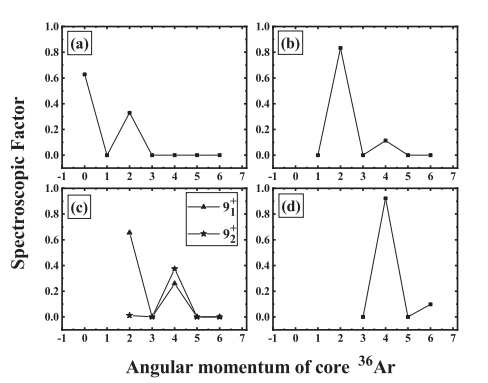 Two-nucleon transfer spectroscopic factor calculation
8+
7+
10+
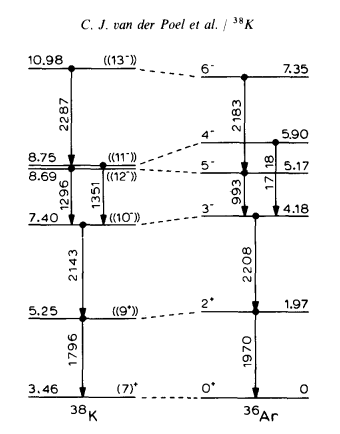 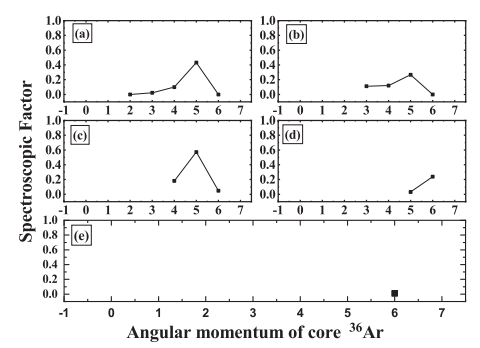 10-
9-
12-
11-
13-
Prediction of deformed band in 38K
We have extended our theoretical investigation by using 4p-4h excitations to    search for collectivity in 38K.
The deformation parameter (β)  for the B(E2) value 328 e2-fm4  (8+  6+) is 0.38 . Estimated major-to-minor axis ratio (X) is 1.42 for β = 0.38.
These values are comparable to the observed deformation in 40Ca, 36Ar,  and 35Cl.
Therefore, our calculations provide a strong indication of the presence of a deformed band at higher excitation energies in 38K.
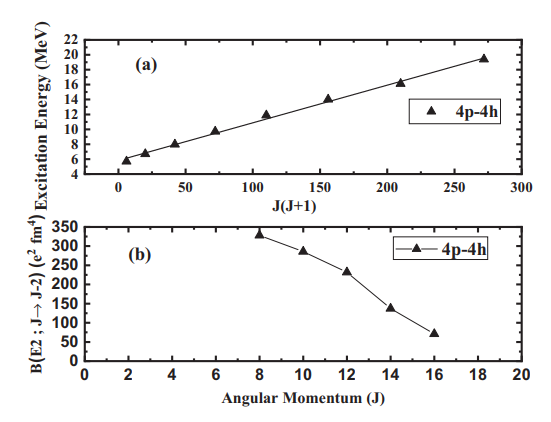 40K
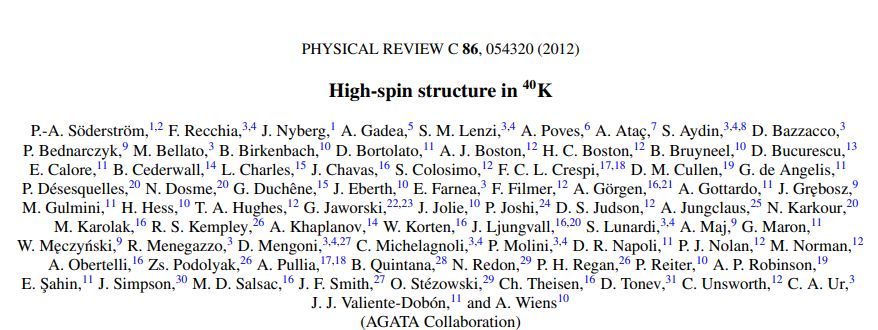 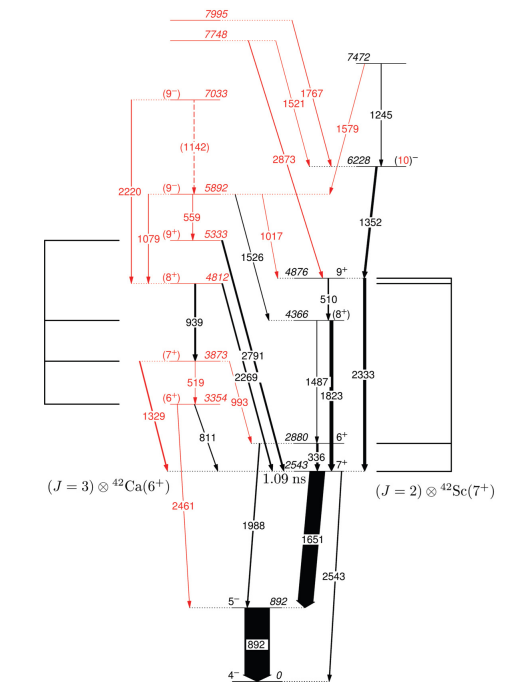 The 40K nucleus was previously studied by P.-A. Soderstrom et. al.

High-spin states of 40K have been populated in the fusion-evaporation reaction 12C(30Si,np) 40K.
Previous level scheme of 40K
Final level scheme of 40K
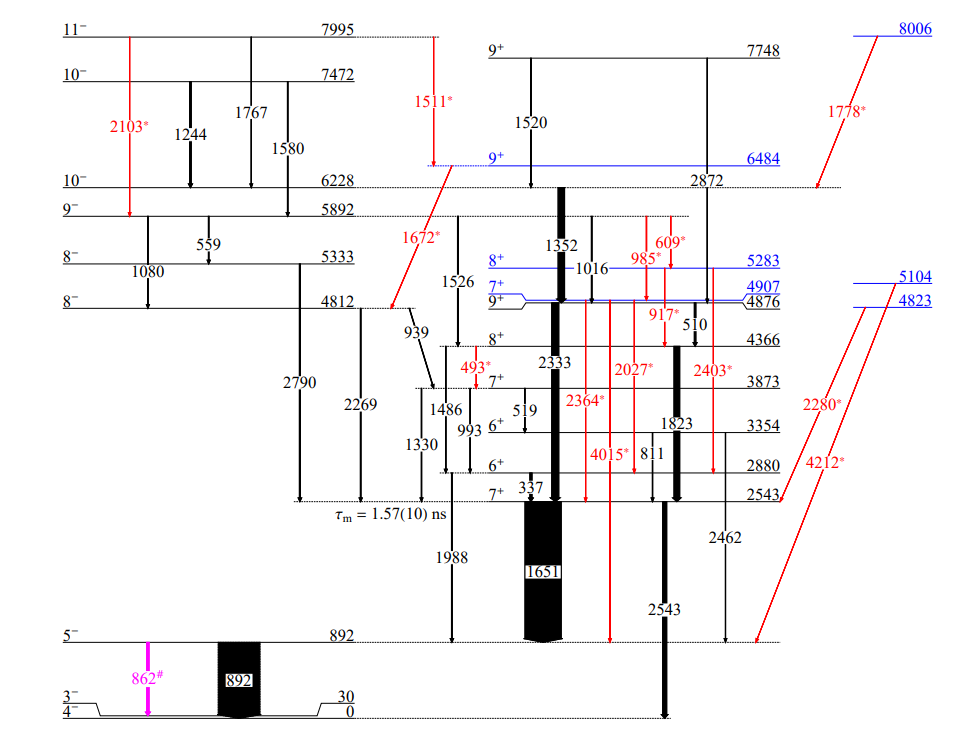 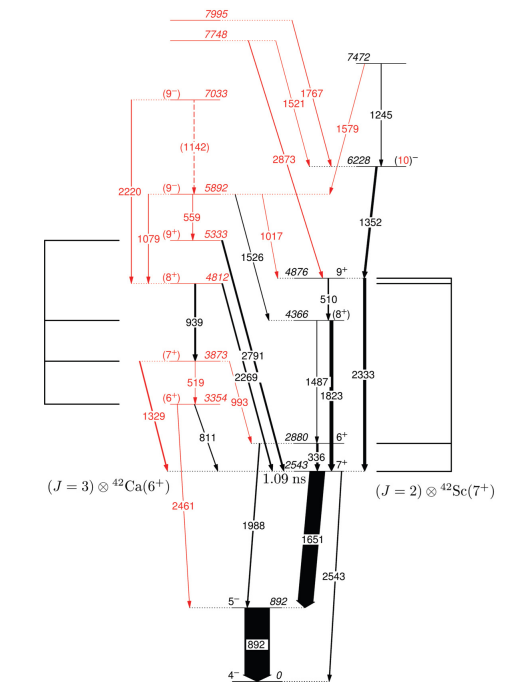 Theoretical Calculation
Positive parity states
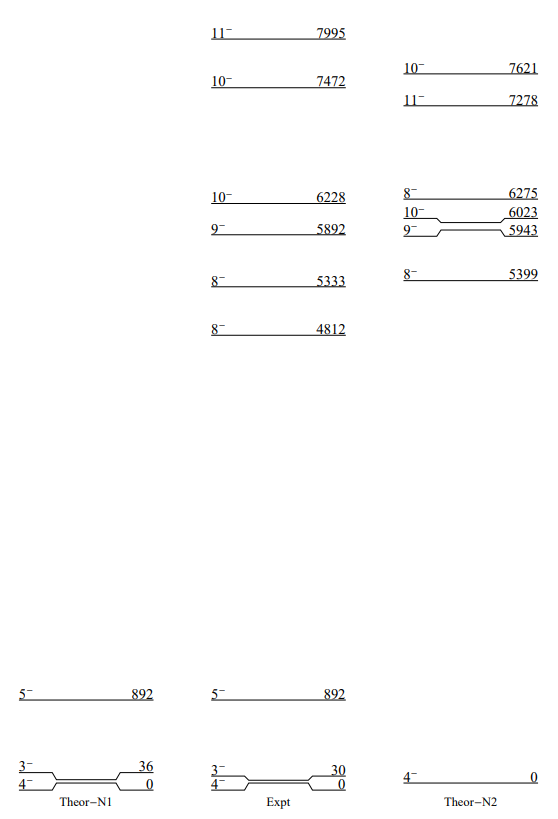 Negative parity states
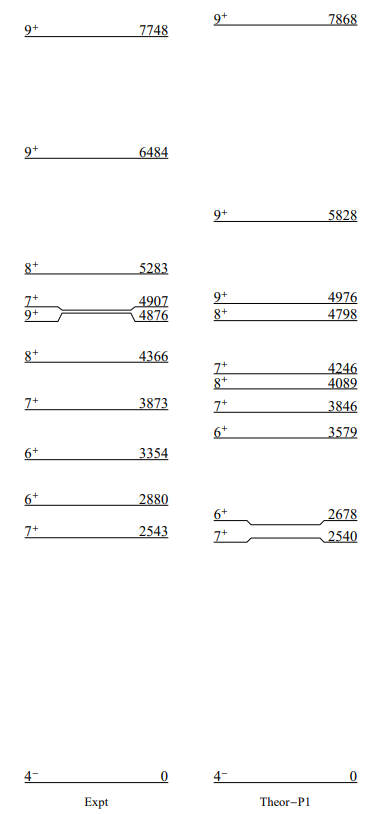 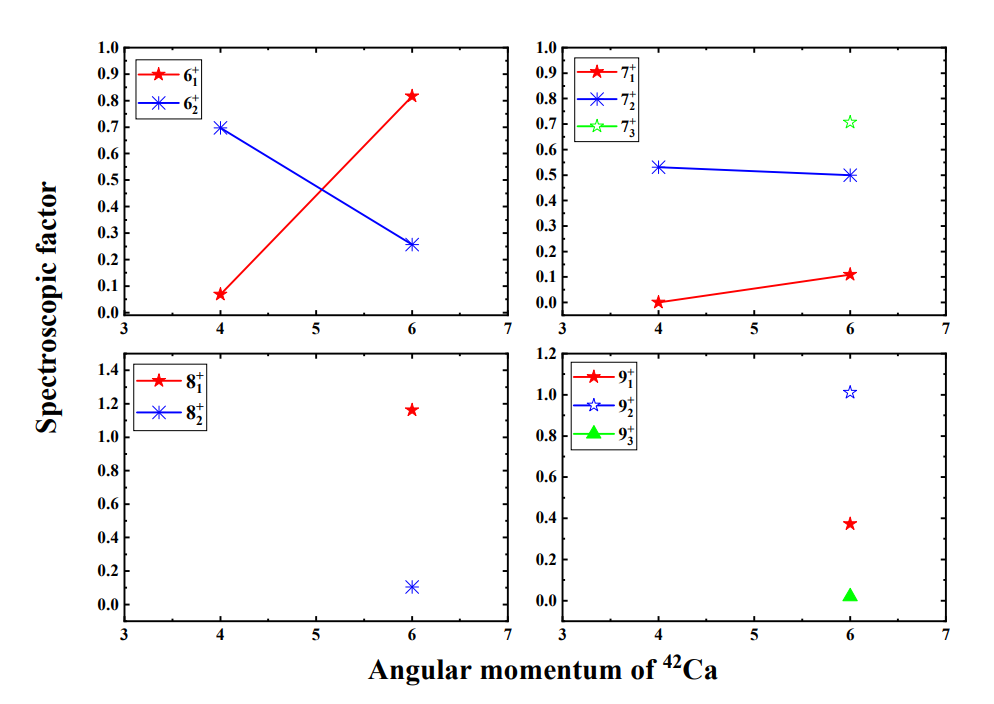 Two-nucleon transfer spectroscopic factor calculation
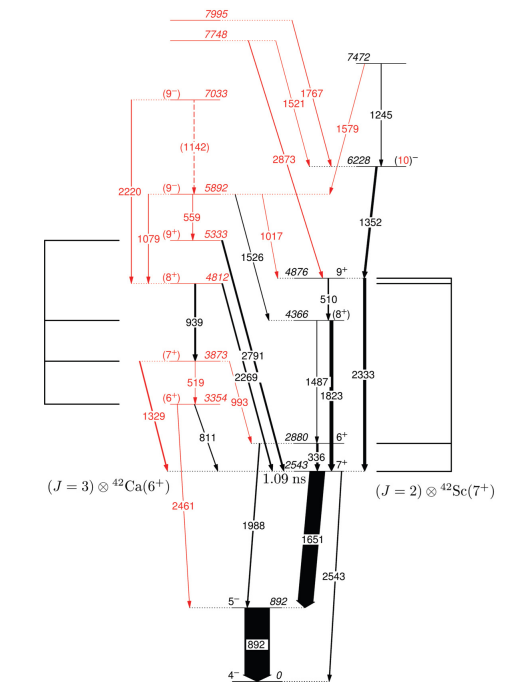 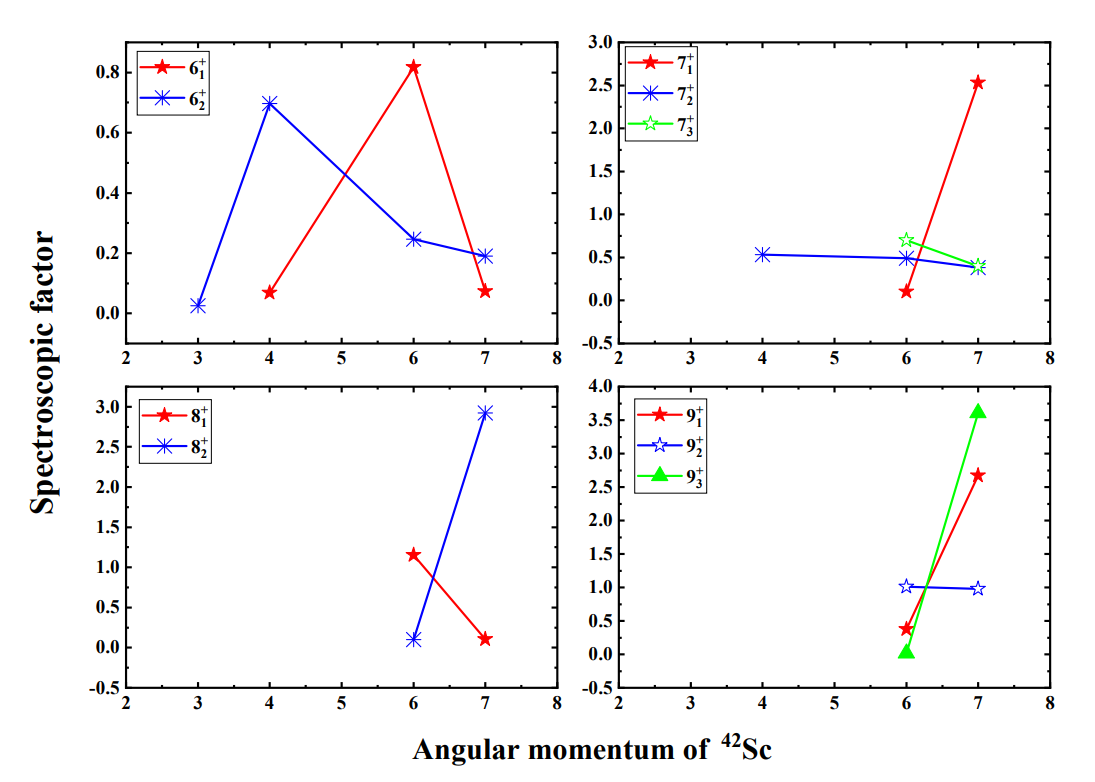 Conclusion
We have added 4 new transitions and 2 new levels above the isomer in the existing level scheme of 38K. Our current work identifies 14 new transitions and 6 new levels in 40K.
The RDCO, RADO and linear polarization measurements were carried out to assign / confirm / modify the spin and parity of the levels for both nuclei.
 In our present work, we have measured the mixing ratio of most the transitions for the first time.
 LBSM calculations have been performed using the code OXBASH to understand the     microscopic origin of each excited state in 38K and 40K.
Two-nucleon transfer spectroscopic factor calculations have been carried out for a few levels of interest in these nuclei to understand the spectroscopic co-relation with the levels in the neighboring nuclei (A±2).
Evolution of collectivity with angular momentum has also been studied in terms of particle partitions of the levels. Based on the theoretical analysis, we have predicted the presence of a deformed band at the higher excitation energies in 38K.
Acknowledgement
I would like to thank Prof. Abhijit Bisoi for his fruitful suggestions and encouragement. I am extremely grateful to Prof. Eiji Ideguchi for providing the information about this school and conveying my details to the organizing committee. I would like to express my deep gratitude towards my institute IIEST, SHIBPUR and CNS SUMMER SCHOOL 2023 organizers for providing the financial support.
THANK YOU